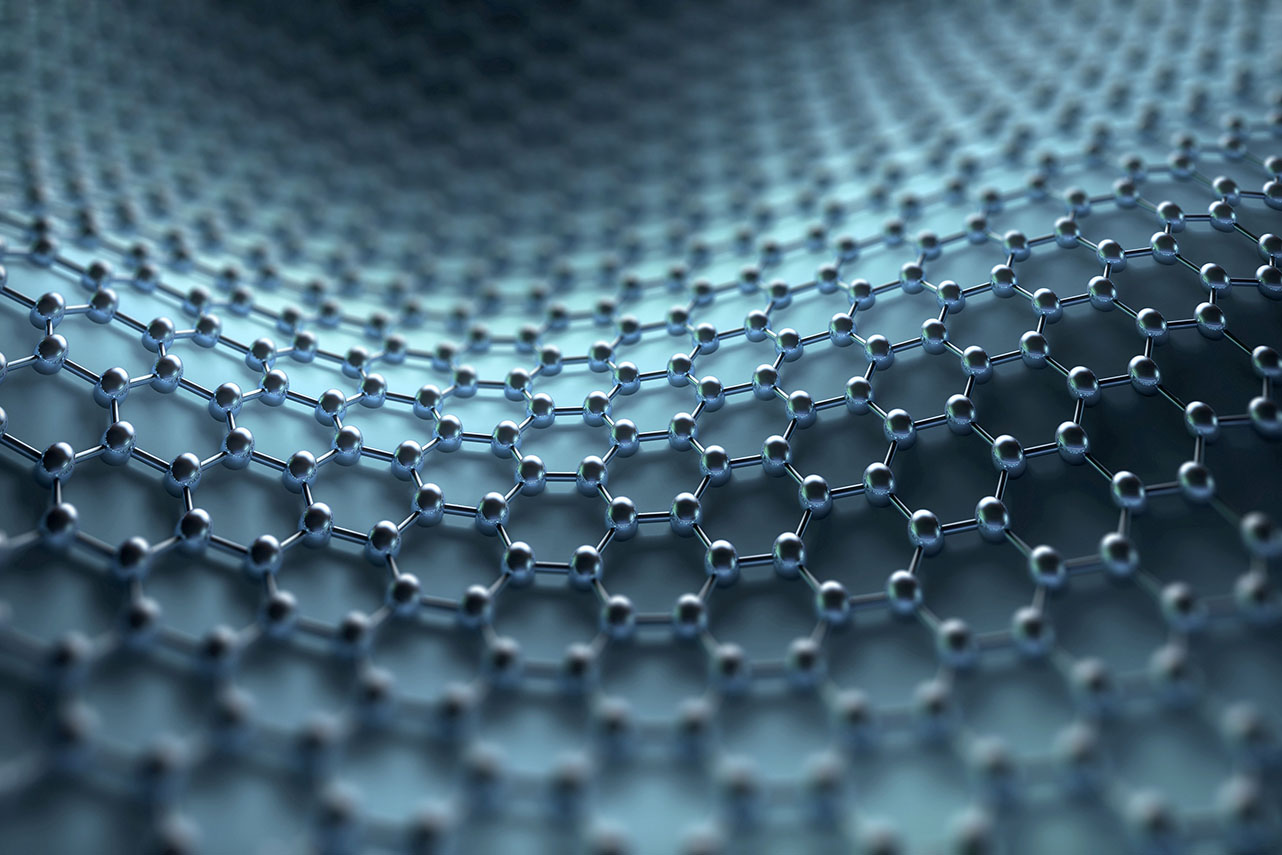 Bits with soul
Simon peyton jones, Epic Games and Pembroke College
January 2025
Everything digitalPhones, cars, medicine, energy infrastructure, light switches, data centres, shopping, communicating,
... ... ...
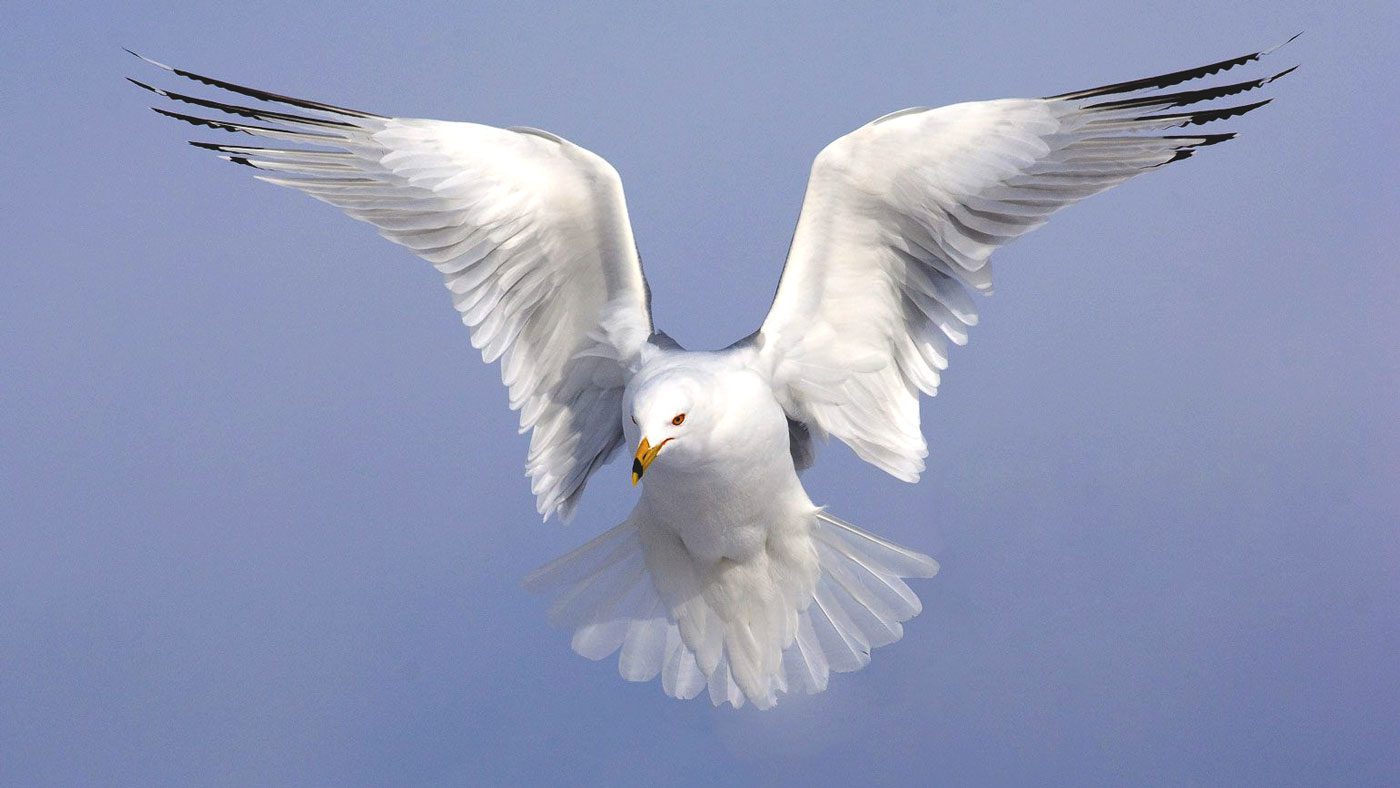 Everything digitalPhones, cars, medicine, energy infrastructure, light switches, data centres, shopping, communicating,
... ... ...
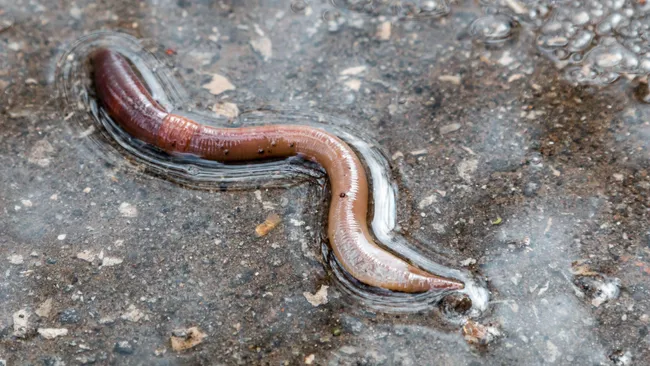 Bits
Bits, more bits, more and more bits
Soul
Information
Computation
Communication
Emergent behaviour
Learning
Episode 1:  Information
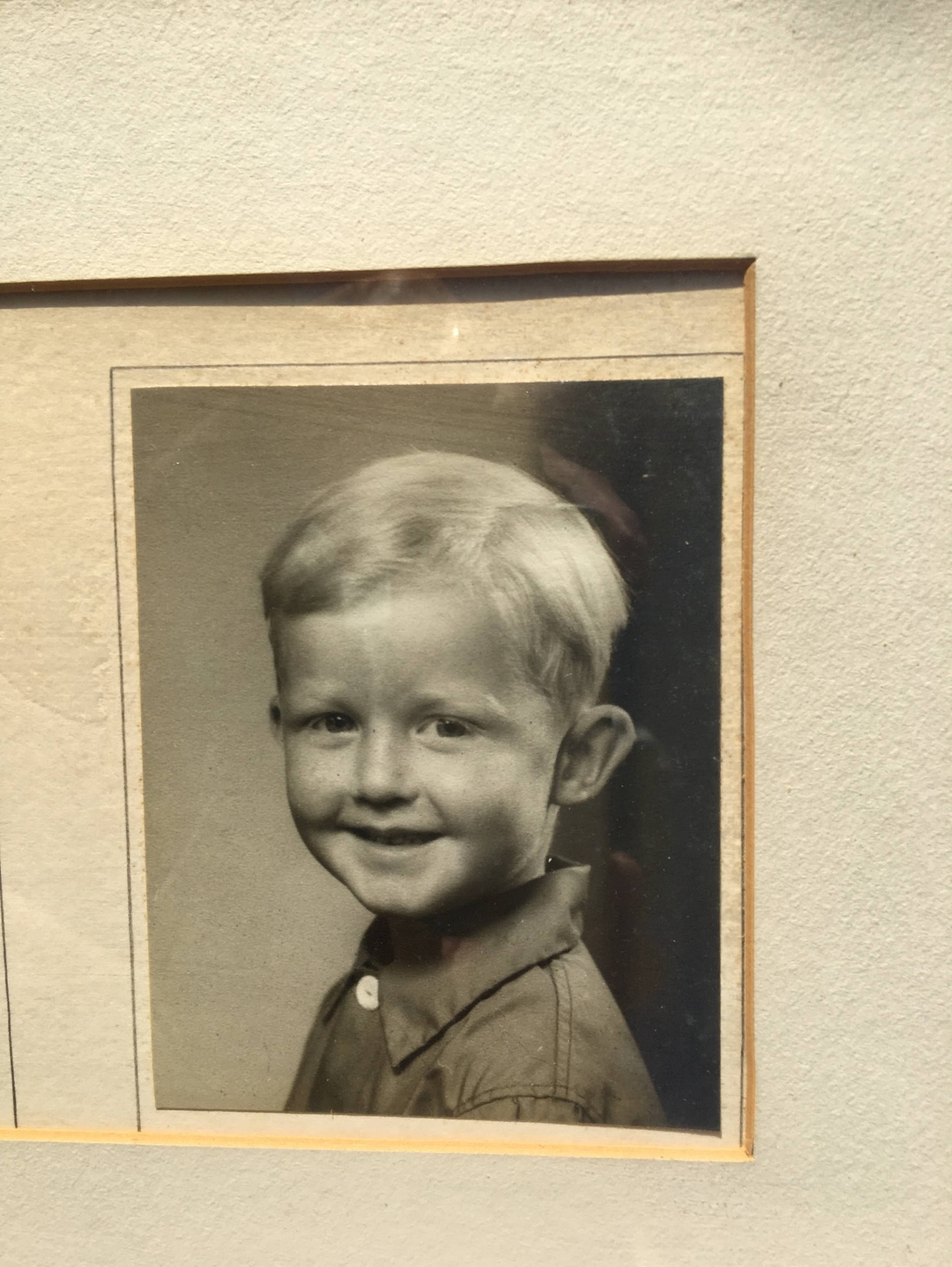 That aha! momemt
An impatient client comes to the bank daily, demanding from £1 to £1000 (always whole pounds) – fast!
The bank clerk figures out that she can just pre-load ten envelopes with cash, and flick them across the counter.

What’s in the ten envelopes?
7
Binary is just 0 or 1
Decimal    	4 7 9 2
A decimal digit is 0,1,2,3,4,5,6,7,8,9
100’s
1000’s
1’s
10’s
Binary is just 0 or 1
Decimal    	4 7 9 2
A decimal digit is 0,1,2,3,4,5,6,7,8,9

A binary digit, or bit,  is 0 or 1
100’s
1000’s
1’s
10’s
Binary    		1 0 0 1 0
16’s
4’s
1’s
8’s
2’s
Binary is 0 or 1
Any number can 
be represented in decimal, or
be represented in binary

So “101” and “5” are both codes for five-ness
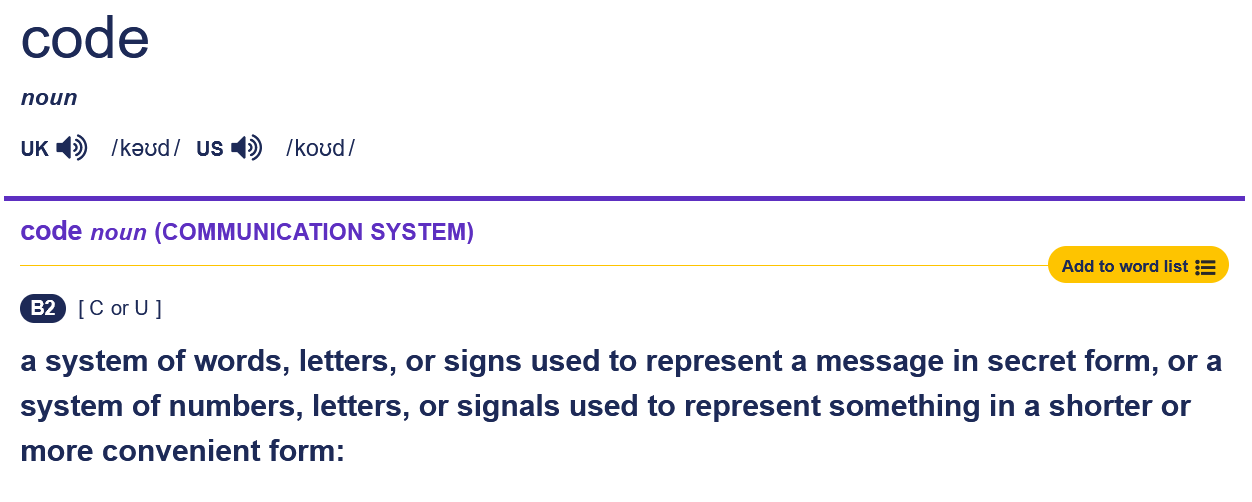 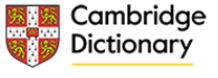 A sequence of binary bits can be a code for..... a number
Not just numbers!  Bits can be a code for...text
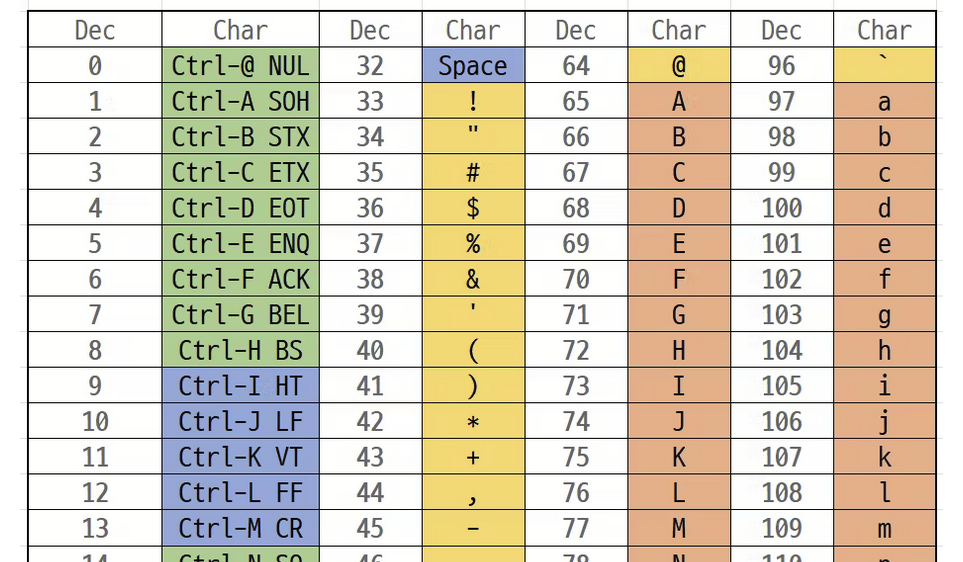 “Simon” is83,105,109,111,110
Not just numbers!  Bits can be a code for...music
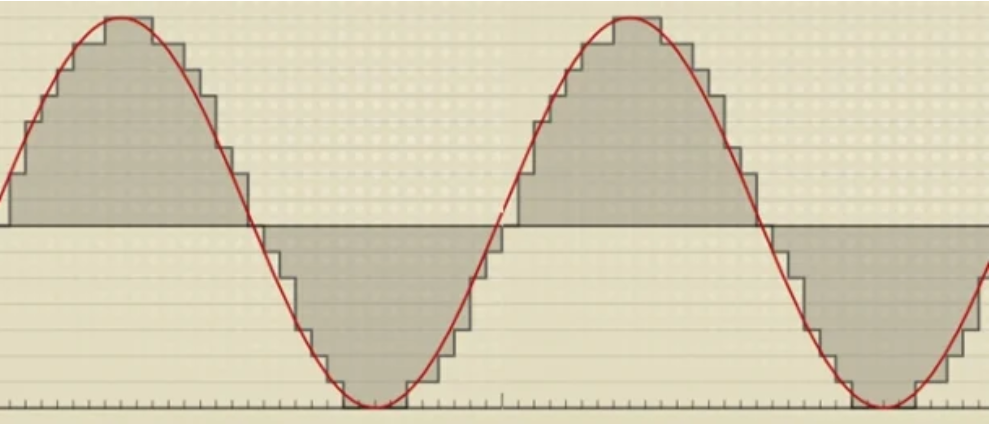 Take a sample, say, 40,000 times/second
Each sample is a number, measuring the height of the soundwave
Remember all those numbers
To play back the sound, move a loudspeaker to the position indicated by the number
Not just numbers!  Bits can be a code for...pictures
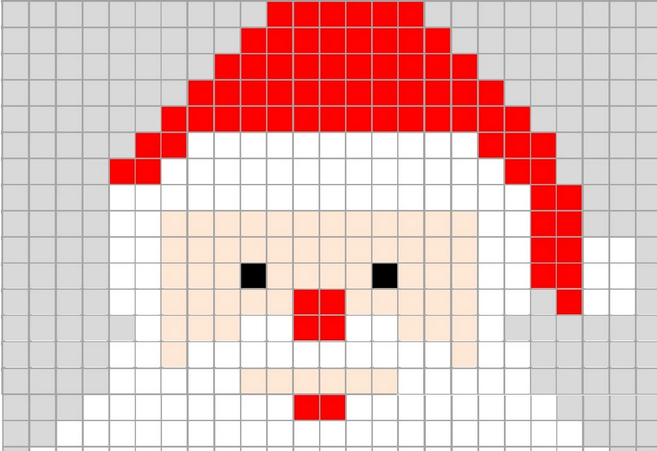 Divide the picture into a grid of “pixels”
For each pixel, record three numbers: amount of red, green, and blue
All human writing, drawing, painting, designing, speaking, performing, recording, measuring, creating,
forever...
Encoding all these things as bits lets us
store them
share them
communicate them
transform them
compress them
encrypt them
search them...
all with one set of basic mechanisms
Bits
Scale matters: lots and lots of bits
Scale matters
How many bits can a typical PC store?
About a terabyte (1 TB)
1,000,000,000,000 bytes (a byte is 8 bits)

How many copies of the Bible is that?
Scale matters
How many bits can a typical PC store?
About a terabyte (1 TB)
1,000,000,000,000 bytes (a byte is 8 bits)

How many Bibles is that?
A Bible has around 700,000 words, say 5 million letters, or 5MB
Scale matters
How many bits can a typical PC store?
About a terabyte (1 TB)
1,000,000,000,000 bytes (a byte is 8 bits)

How many Bibles is that?
A Bible has around 700,000 words, say 5 million words, or 5MB
So our PC can fit 200,000 Bibles on a single 1 TB drive.
That’s a stack of Bibles that is 10 km high.
Bits, more bits, more and more bits
Soul
Information
Computation
Communication
Emergent behaviour
Learning
Episode 2:  Computation
Aha 3: Nim
You have N piles of matches (e.g. 3 or 4 or 27 piles)
Two players take turns.
In your turn, you can take any number of matches from just one pile.
The goal is to take the last match.
You can choose who starts.

Can you always win?
How to win, every time
Write the size of each pile in binary
Count the number of 1’s in each column:
Even number => write 0 at the bottom 
Odd number => write 1 at the bottom

Your plan: after your turn, the bottom row is all zeros
How to win, every time
Find the leftmost “1” in the bottom row
How to win, every time
Identify the leftmost “1” in the bottom row
Identify a pile with a “1” in that column
How to win, every time
Find the leftmost “1” in the bottom row
Find a pile with a “1” in that column
Make that “1” into “0”
Flip all the other bits in that pile to make the bottom row all zeros.
How to win, every time
Write the size of each pile in binary
Count the number of 1’s in each column:
Even number => write 0 at the bottom 
Odd number => write 1 at the bottom
Your plan: after your turn, the bottom row is all zeros
You can always do this.
Your opponent can never do this
The number of matches decreases in every turn
Eventually you will finish with all zero piles
Result: victory
Boolean algebra: 1847
Count the number of 1’s in each column:
Even number => write 0 at the bottom 
Odd number => write 1 at the bottom
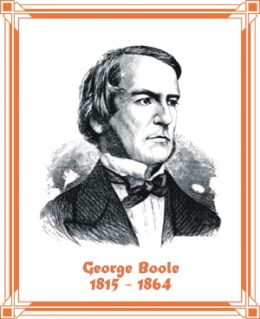 Computation
These Boolean operations compute new bit-patterns (codes) from old bit-patterns
Very few Boolean operations suffice:we can build everything else out of (lots of) them.
This is what computers do: they are just bit-pattern transformers.
Bits, more bits, more and more bits
Soul
Information
Computation
Communication
Emergent behaviour
Learning
Episode 3: Communication
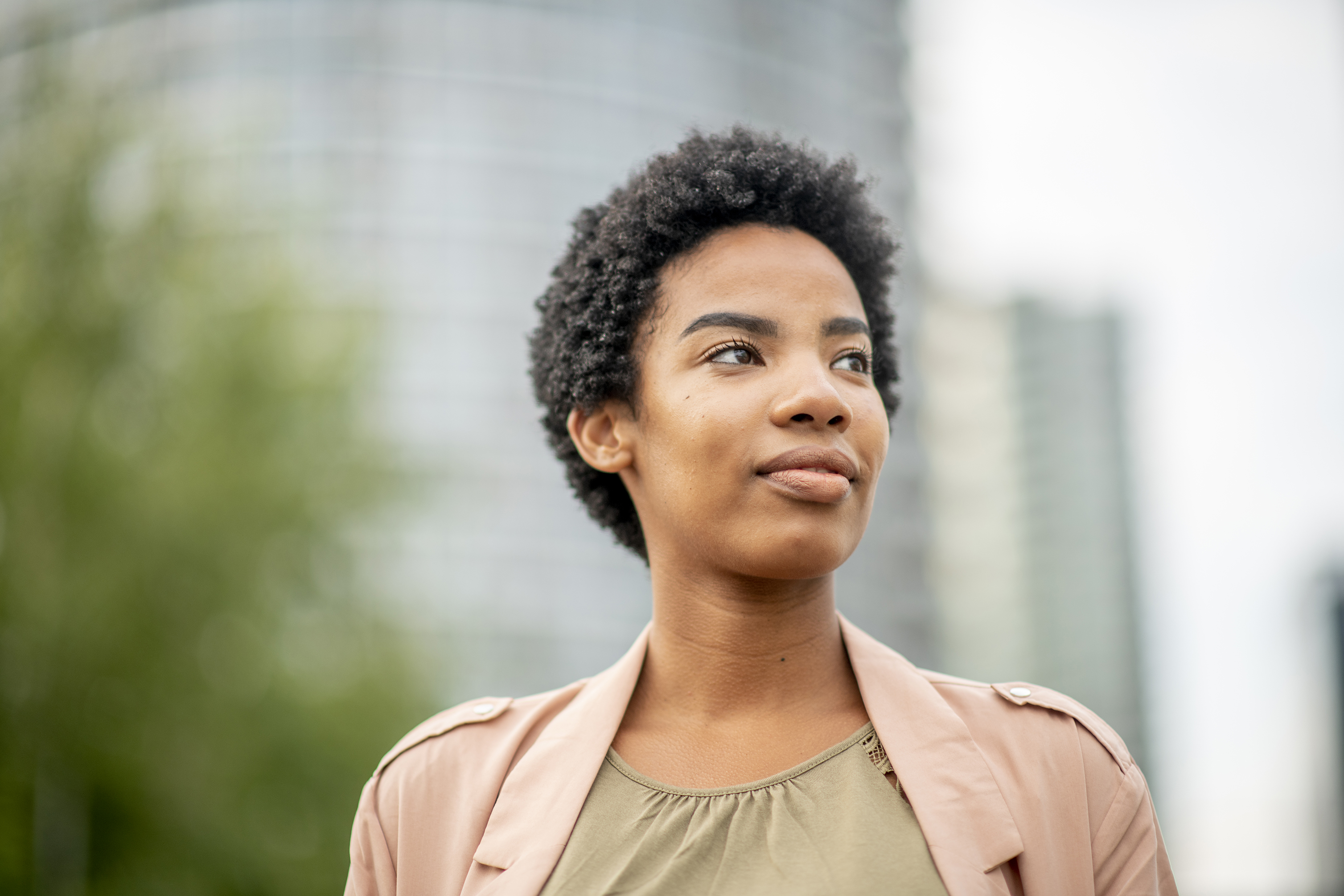 Alice and Bob want to have a private conversation.
But the nosey people can hear everything they say to each other
They could encrypt their messages if only they knew a KEY that the nosey people do not know
How can they agree a KEY?
Alice
Bob
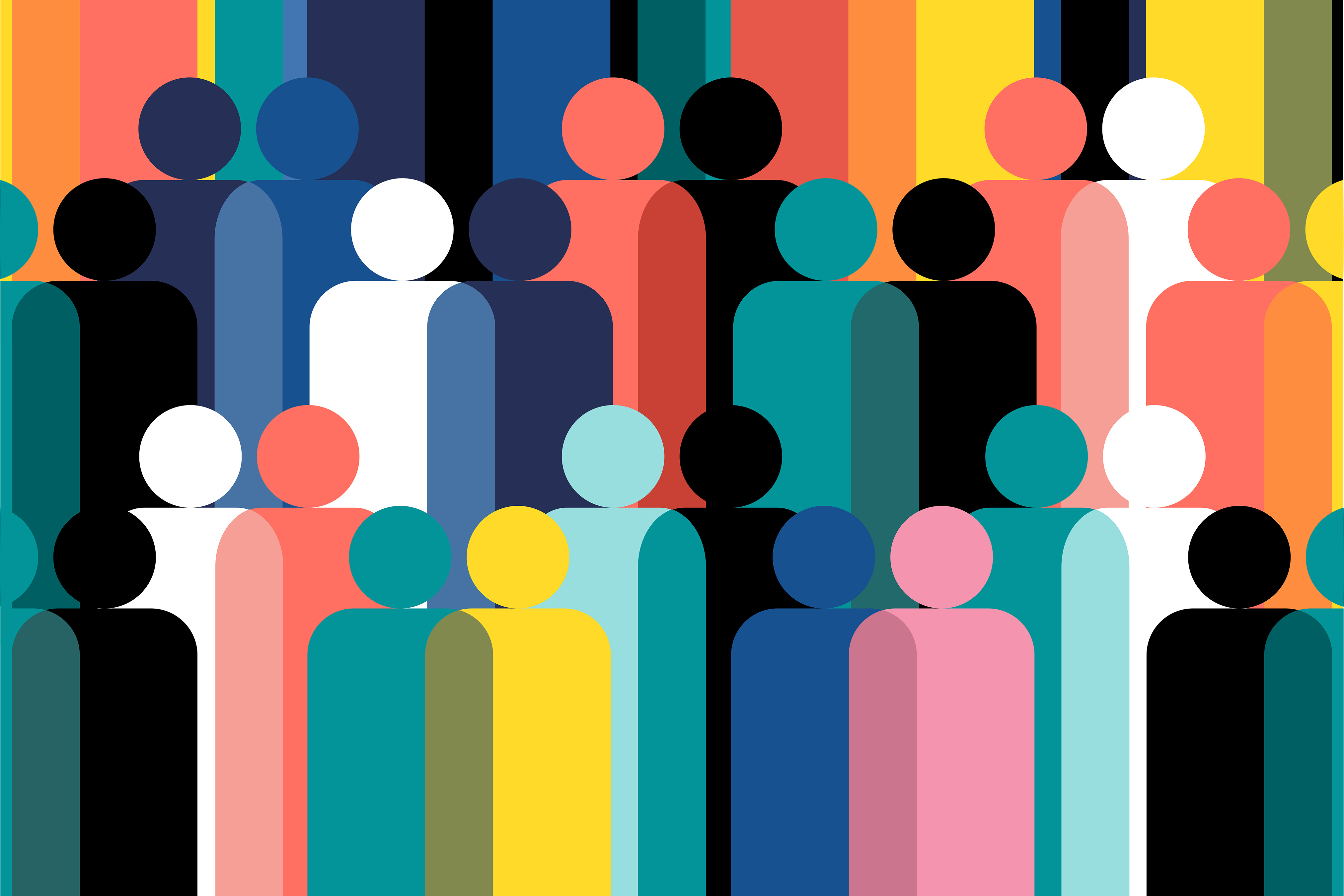 A key is just a (reasonably big) number
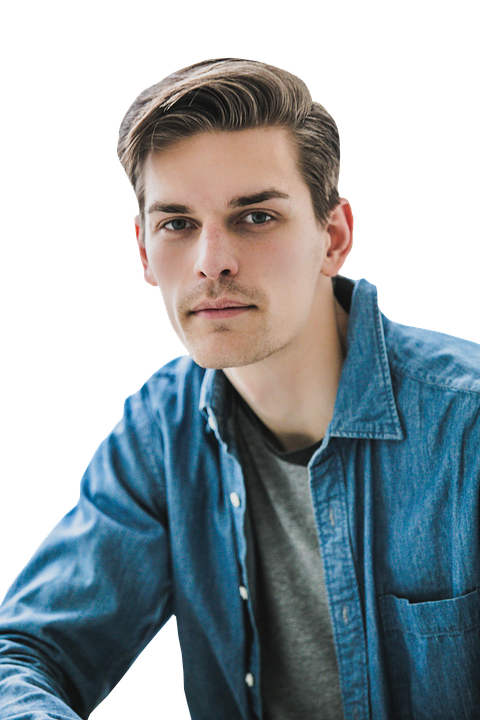 Nosey people
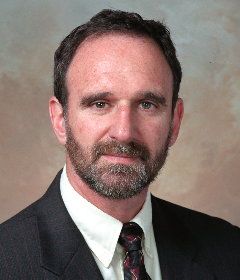 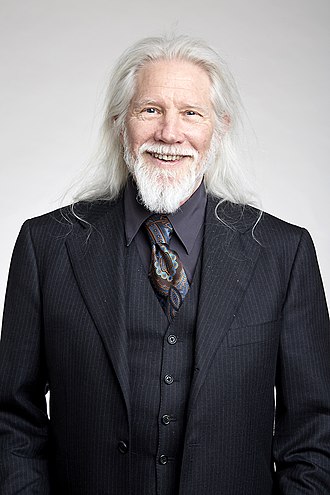 An astonishing solution (1976)
Alice and Bob have a short conversation
In public
At the end, they both know a KEY
But the nosey people do not know it

This is pure magic.And it happens every timeyou buy something online.
William Diffie (b 1944)
Martin Hellman(b 1945)
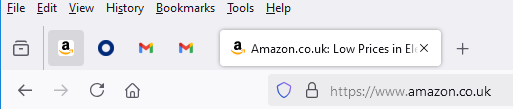 An astonishing solution
Orange = public
Alice shouts out a big number N
So everyone knows N
N=5
Orange = public
An astonishing solution
Green = secret
Alice shouts out a big number N
Alice secretly thinks of a number A
She calculates NA and shouts it to Bob
N=5
Only Alice knows A
A=2
NA=25
NA = N  x  N  x  N ... x  N  x  N
A times
Orange = public
An astonishing solution
Green = secret
Alice shouts out a big number N
Alice secretly thinks of a number A
She calculates NA and shouts it to Bob
Meanwhile Bob secretly thinks of a number B
He calculates NB and shouts it to Alice
N=5
Only Alice knows A
A=2
NA=25
Only Bob knows B
B=3
NB=125
NB = N  x  N  x  N ... x  N  x  N
B times
Orange = public
An astonishing solution
Green = secret
Bob calculates (NA)B





Meanwhile Alice calculates (NB)A

Both get the same answer
That is the KEY
N=5
(NA)B = (N x...x N) x ... x (N x...x N)
Only Alice knows A
A=2
A times
A times
NA=25
B times
Only Bob knows B
B=3
NB=125
(NA )B = 253  = 15,625
(NB )A =1252  = 15,625
Alas: the nosey people can guess A, B
They know N = 5
They know NA = 25
Not so hard to work out A
One simple way: try A=1, A=2, A=3 etcThe “British Museum algorithm”.
Slow, but easy to speed up:start half-way guessing A=4, and keep halving.
0
1
11
2
10
3
9
4
8
7
5
6
An unexpectedly simple solution:clock arithmetic
2+3 = 5
11+1 = 0
10+4 = 2
5x5 = 1
0
1
11
2
10
3
9
4
8
7
5
6
Clock arithmetic
2+3 = 5
11+1 = 0
10+4 = 2
52  = 5x5 = 1


Short cut: take the remainder when divided by 12, or “mod 12”
E.g. 52 = remainder of  25÷12 = 1
		52 mod 12 = 1
Mathematicians call clock arithmetic “modular arithmetic” hence “mod”
Just do mod K at every step
Alice shouts out a number K and a smaller number N
Alice secretly thinks of a number A
She calculates NA mod K, and shouts it to Bob
Meanwhile Bob secretly thinks of a number B
He calculates NB mod K, and shouts it to Alice
Alice calculates (NA)B mod K
Bob calculates (NB)A mod K
The answers are the same and will be their KEY
Each step is simple, and gives a number less than K
What about the nosey people?
Better for K to be prime
Nosey people know N, K, NA
Can they work out A?
Astonishingly, no one knows a way faster than trying A=1, A=2, A=3
Just use an 80 digit A; then the number of tries = number of atoms in the universe.
So Alice and Bob are safe?
Is there a faster way to find A, knowing N, K and NA mod K?
No one has found a faster way; but no one has proved you can’t either.

Quantum computing maybe?
Almost all of the world’s digital economy $trillions
Bits, more bits, more and more bits
Soul
Information
Computation
Communication
Emergent behaviour
Learning
Episode 4: Wild bits
Graduation, Cambridge 1979
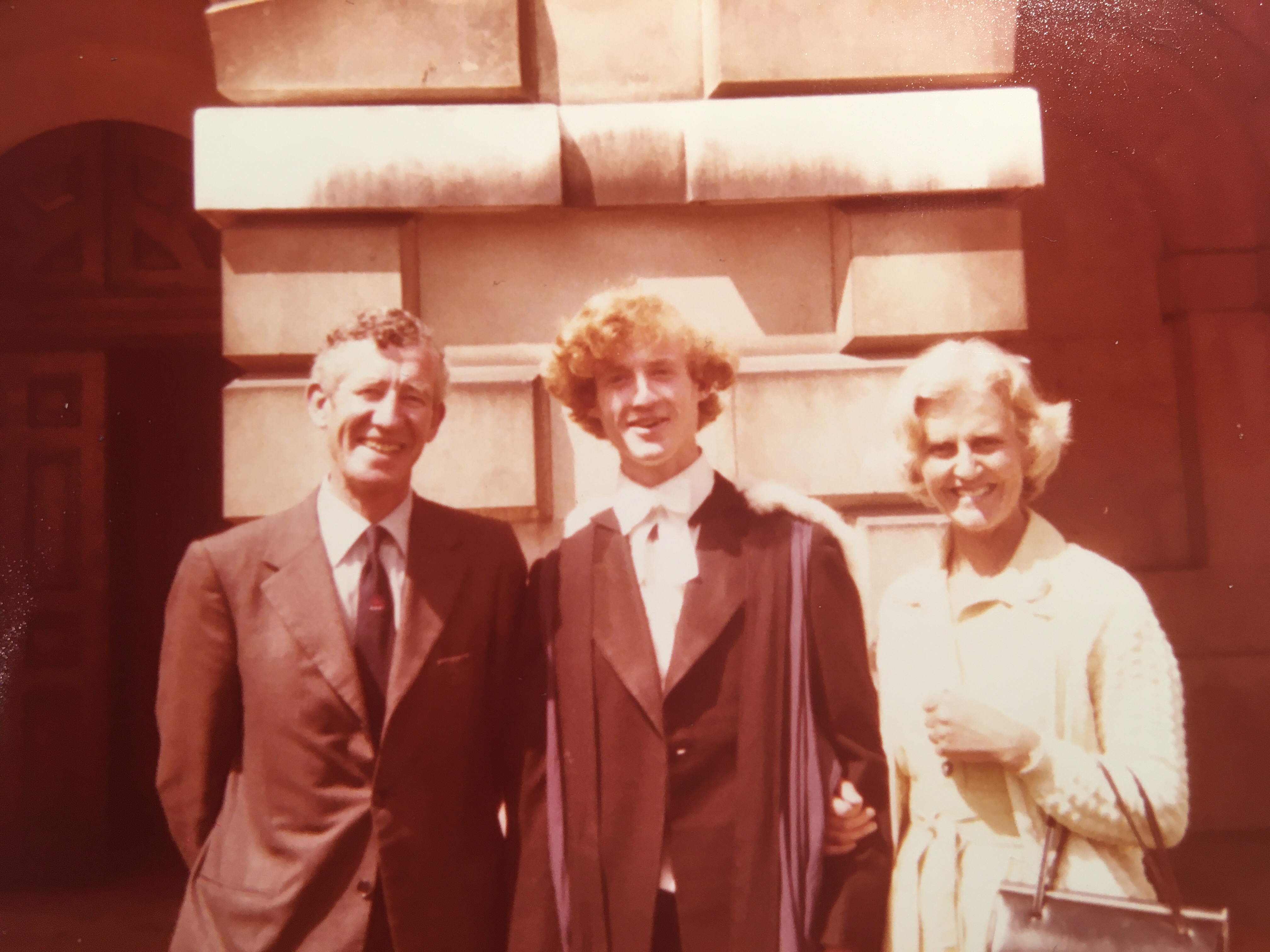 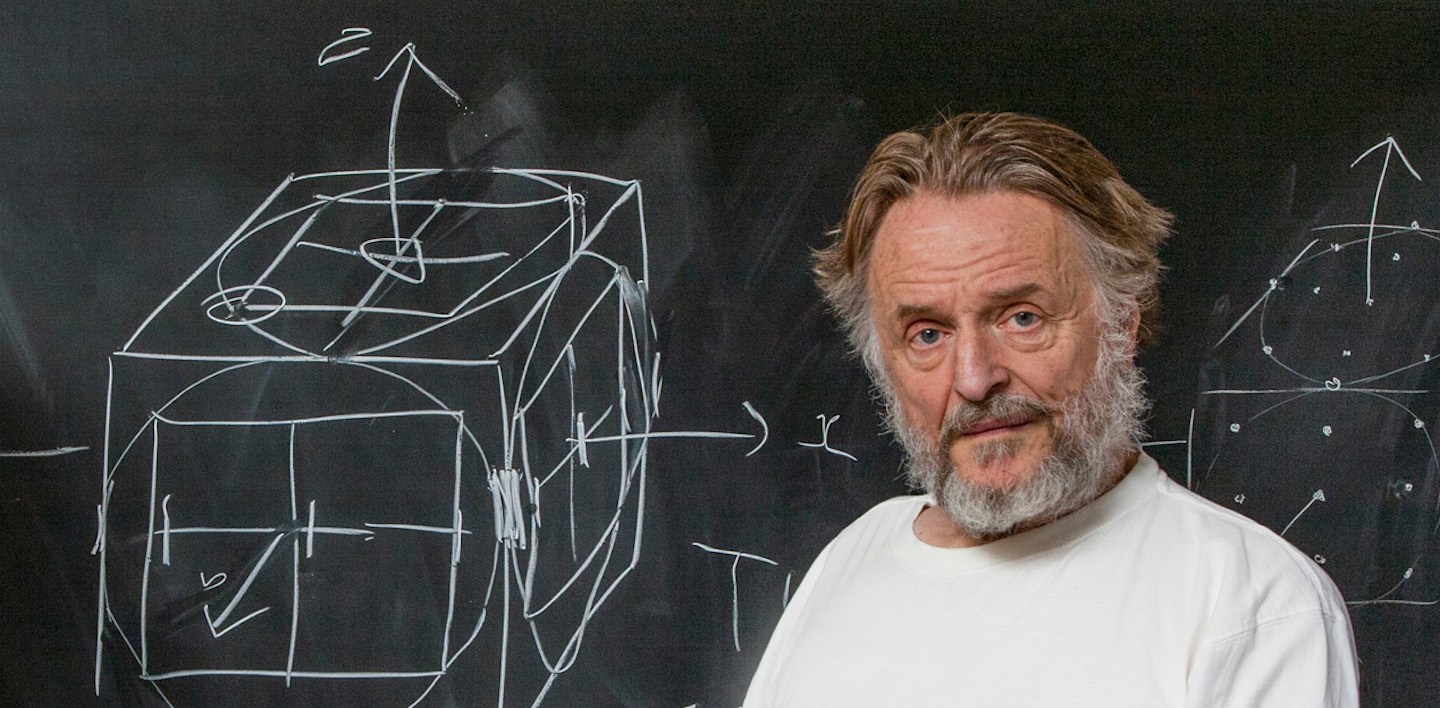 John Horton Conway, 1938-2020
The Game of Life
https://playgameoflife.com

(and look it up on Wikipedia)
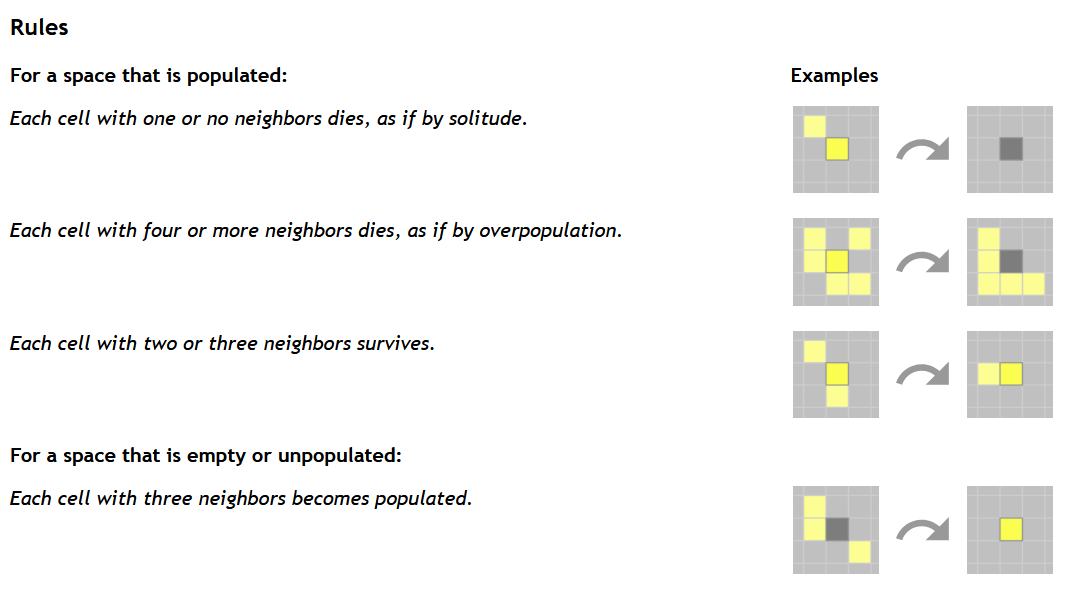 52
The Game of Life
When Conway thought this up in 1970 (I was 12), there were virtually no computers.  He did it with pencil and paper.


But then in 1974...
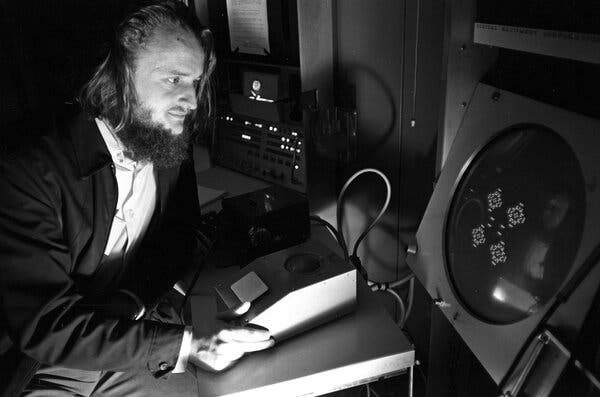 John Conway
1974
Lots of interesting questions
Do all patterns die out, or get into a loop?  Or can a pattern grow infinitely? 
Conway thought not, and offered a $50 prize to anyone who could disprove it.
Bill Gosper won it the prize in the same year, Nov 1970
Lots of interesting questions
Can you predict what will happen, given a starting pattern?
After all, the rules are super-simple (like XOR).
Answer: no.   The only way (so far as anyone knows) is to just run the rules and see what happens.
“Emergent behaviour”
“Computational irreduciblity” (Stephen Wolfram)
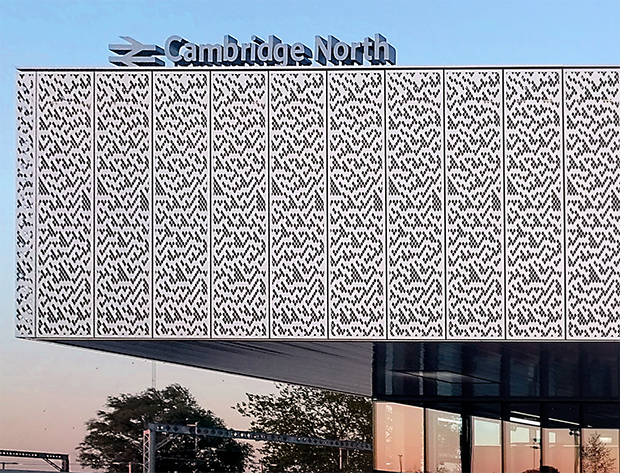 A different cellular automaton, made by Stephen Wolfram, called “Rule 30”

See “A new kind of Science”.
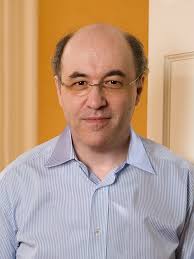 https://writings.stephenwolfram.com/2017/06/oh-my-gosh-its-covered-in-rule-30s/
Stephen Wolfram (b. 1959)
Lots of interesting questions
Can these cells compute?   Could they add, multiply, sort a list of numbers?  Can we tame the wild bits?
Surprising answer: yes.
Intel 4004
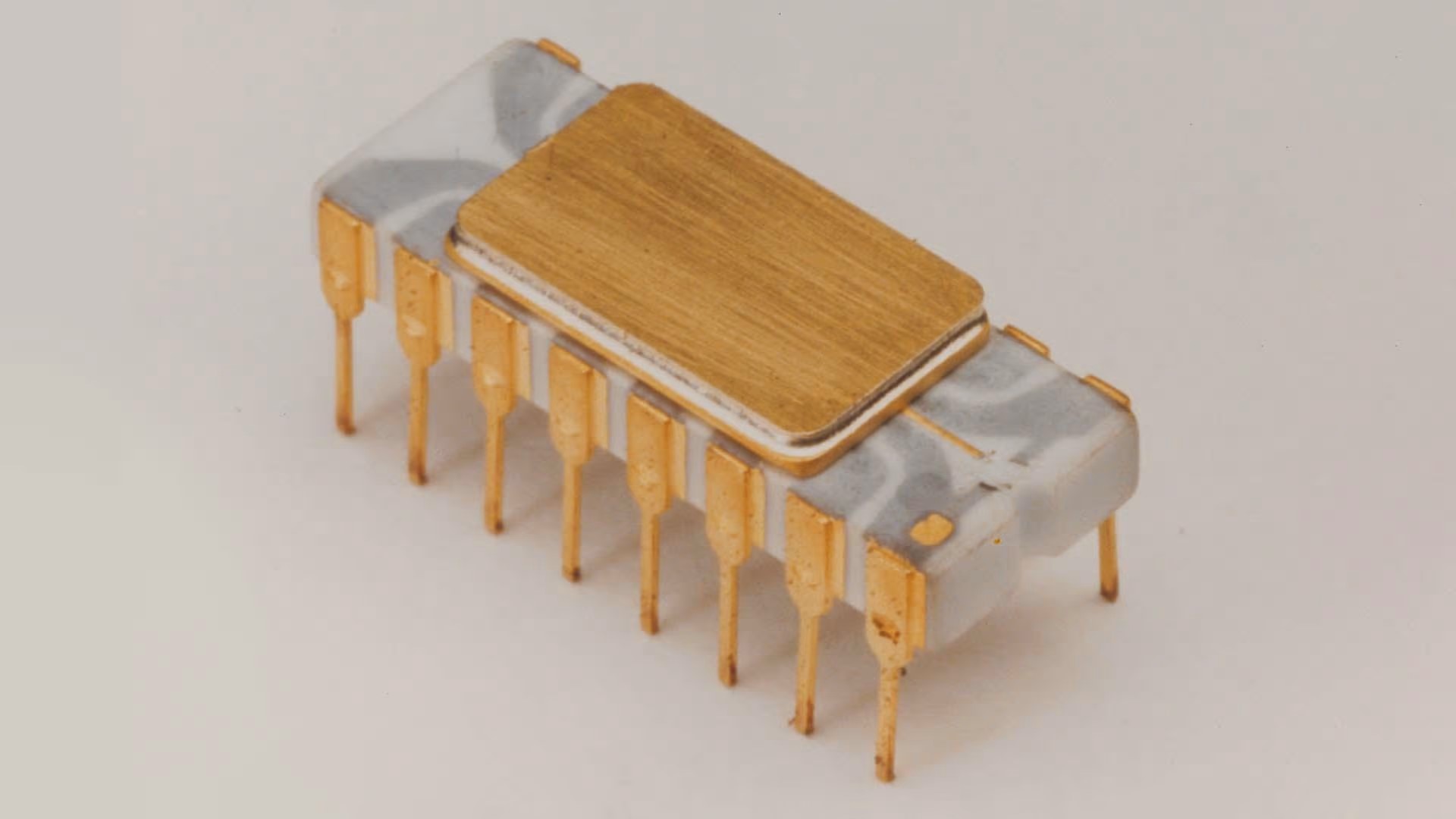 First microprocessor came out in 1971(while I was at school)
For the first time: a computer we could all build
2,300 transistors, maybe1,000 gates
Today’s microprocessors have 50,000,000,000 transistors
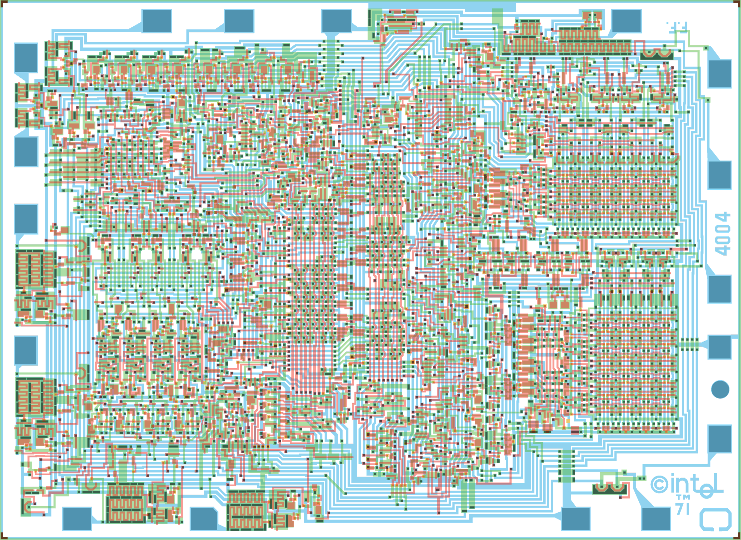 Logic gates
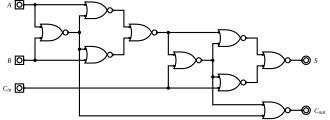 Digital computers are build from logic gates
Each gate combines the input signals
This circuit is a “full adder”
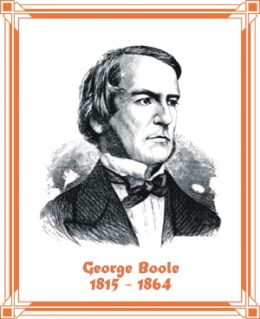 Taming the wild bits
Idea: a stream of gliders is like an electrical wire
Glider means “1”
No glider means “0”
Build “gates” to combine signals
Connect them up with glider streams


https://nicholas.carlini.com/writing/2021/unlimited-register-machine-game-of-life.html
https://www.nicolasloizeau.com/gol-computer
Now we have a computer
So you can compute, in GoL, anything that any other computer can compute.  (Only a lot slower.)

All from three simple rules.
Bits, more bits, more and more bits
Soul
Information
Computation
Communication
Emergent behaviour
Learning
Episode 5: Bits that learn
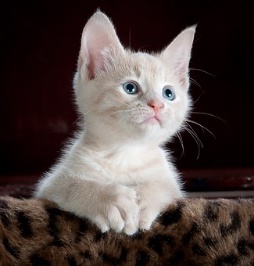 Magic box
Cat / not-cat
The traditional approach
Write a (complex) program in Magic Box, in Haskell, OCaml, Python, Java, etc
Step by step algorithms
Data structures
Loops, procedures

Works very well for e.g. writing a word processor, a video game, a database
Works extremely badly for recognising cats
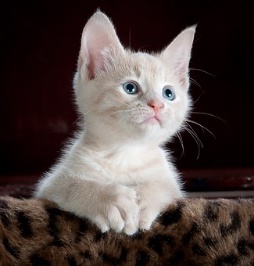 Magic box
Yes/No
Machine learning / AI
Magic Box instead contains
A pretty simple program, controlled by
1000,000,0000,000 numbers, W.   E.g. 3.7, 342.73, etc
Give it thousands and thousands of pictures of cats and non-cats
Adjust W (those numbers)
…until it reliably recognises cats
VERY VERY different to astep-by-step progam
1 trillion weights
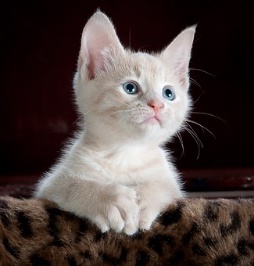 Magic box
Yes/No
How does the Magic Box work?
x kg        of flour
y kg        of butter
1-x-y kg of sugar
Magic box
Biscuit Quality Predictor
Good biscuits?
Good/Bad
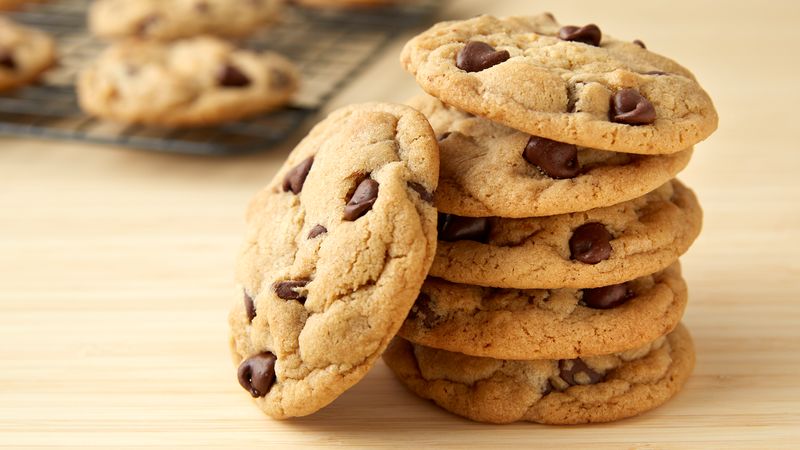 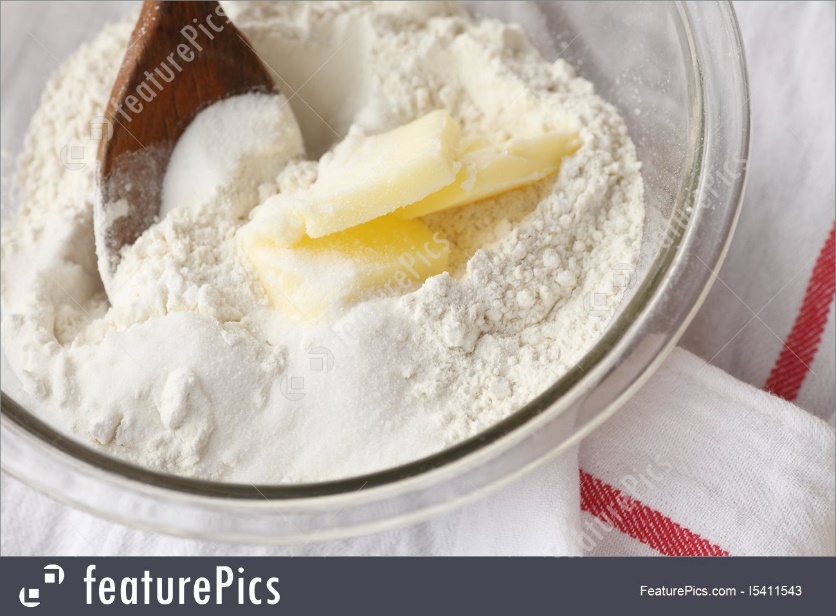 Good biscuits
Biscuits!
“Training data”
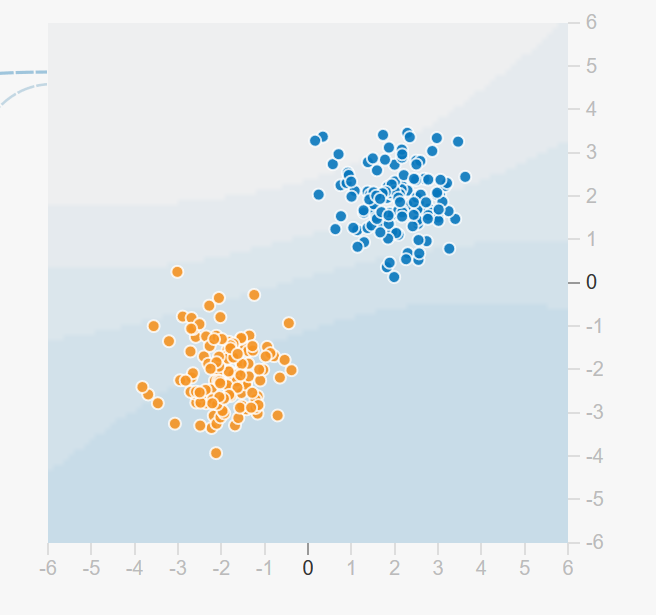 Butter
Bad biscuits
NB: the rest is sugar, to take you up to 1kg
Flour
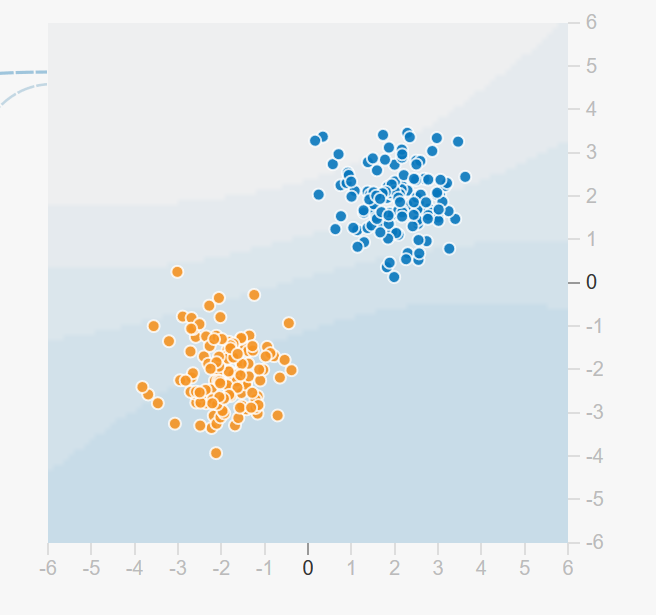 Key point

The numbers (or “weights”) a,b,c say precisely where the red line is
Butter (y)
Here ax+by+c is bigger than 0
Here ax+by+c is less than 0
Flour (x)
Inside the Magic Box
c
b
a
x kg flour
Positive 	= good biscuit
Negative 	= bad biscuit
y kg sugar
Problem: how do we choose a,b,c, so that the line separates the clusters
How do we choose a,b,c?This is called “learning” or “training”
These ones are wrongly predicted
Pick initial random values for a,b,c
Pick a mis-predicted biscuit from the training set
Adjust a,b,c to “tug the line towards it”
Repeat from (2)

“Tug” is called “backpropagation”
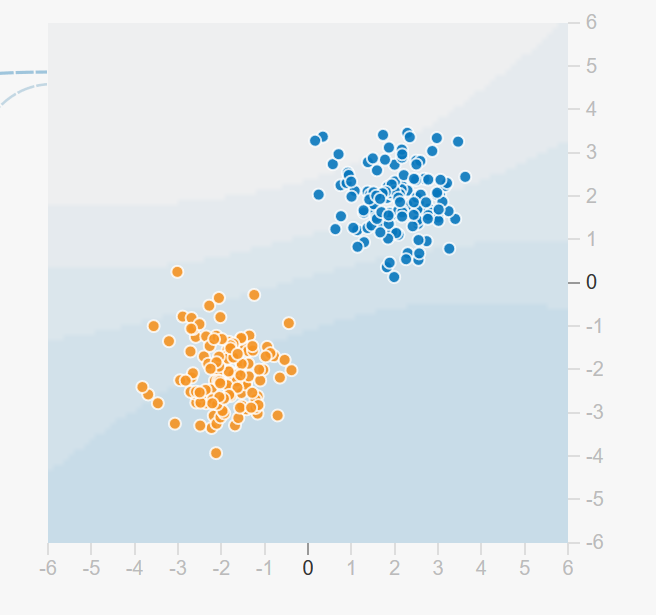 These ones are wrongly predicted
https://playground.tensorflow.org
Also try https://tm.gen-ai.fi
In practice: SCALE SCALE SCALE SCALE
ChatGPT uses 
Around 1 trillion weights (!!!!!)
A very deep stack of neurons
Feedback


AI is everywhere now.
But it is still the samebasic idea as thebiscuit predictor
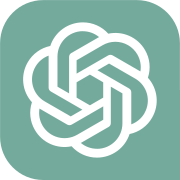 1012 weights
Guessing output word by word
Prompt (your question)
Huge stack of neurons
what ChatGPT has said so far
From AND and OR to ChatGPT
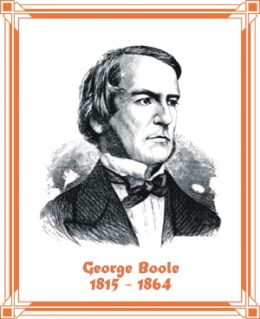 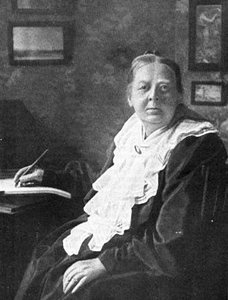 Mary Everest Boole
  niece of Sir George Everest

Author
 Philosophy of Fun of Algebra
 Logic Taught by Love
married
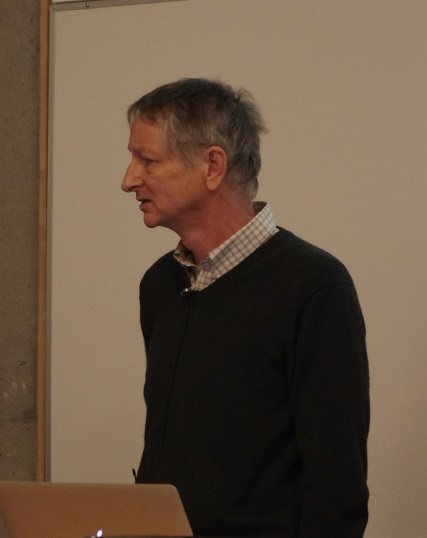 Geoffrey Everest Hinton FRS
  great-great-grandson
  b 1947 

Educated at Cambridge    and Edinburgh

2024 Nobel prize
5 daughters
(mathematician,
chemist, novelist)
[Speaker Notes: Neice of Professor of Greek at UCC]
Opportunities and risks
AI is not just a fad.  It offers qualitatively new opportunities
Automate meaningless toil (X-ray scans, driving...)
Accelerate progress in science (protein folding...)
Personalised learning
Amplifying human creativity and “reach”
But it comes with qualitatively new risks, such as
Deepfakes – it’s hard to know what is true any more
Effect on jobs and what it means to be human
So we need good judgement, and judgement is rooted in (elementary) understanding.
What could possibly go wrong?
Unrepresentative (or biased) training data:so-called “hallucinations”
Unrepresentative training data
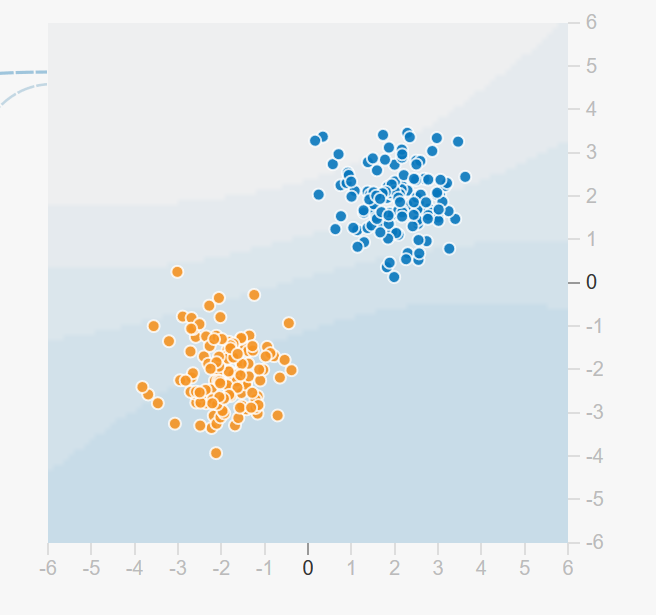 We learn NOTHING about what happens here
Real life example
Face recognition systems that have been trained only on white faces work really badly when recognising black faces
What could possibly go wrong?
Unrepresentative (or biased) training data:so-called “hallucinations”
“Emergent behaviour” is poorly understood (e.g. when GPT3 hit 1.3billion parameters, it was suddenly able to do arithmetic accurately)
What could possibly go wrong?
Unrepresentative (or biased) training data:so-called “hallucinations”
“Emergent behaviour” is poorly understood (e.g. when GPT3 hit 1.3billion parameters, it was suddenly able to do arithmetic accurately)
“Model collapse”.  Big AI models have already consumed the entire internet.  Now they are consuming their own output!
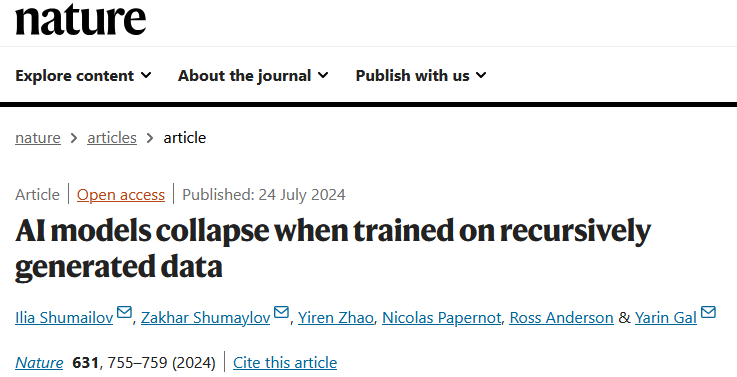 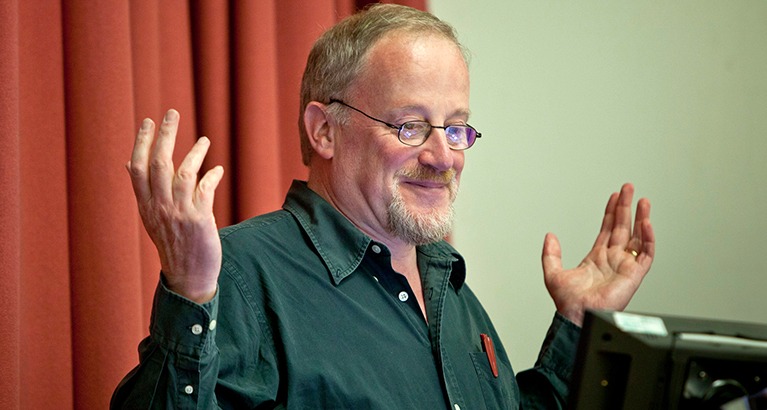 Ross Anderson 1957-2024
Bits, more bits, more and more bits
Soul
Information
Computation
Communication
Emergent behaviour
Learning
Bits with soul
Bits with soul
Bits don’t have soul.  
ChatGPT is (literally) just 1,000,000,000,000 numbers, and a lot of arithmetic
But bits at scale are changing our world
...in deep and fundamental ways
...mostly for the better
…that carry genuine risks
Dario Amodei, CEO Ahthropic   https://darioamodei.com/machines-of-loving-grace
Bits with soul
But we do have soul
Bits at scale enormously amplify
our creativity, 
our capability, 
our opportunities.
They deeply affect our personal lives (jobs, communities, privacy...)
They deeply affect our society (deepfakes, what is truth?, free speech, democracy...)
Bits at scale affect our souls
This needs all of us, engaged heart and soul
Do not say “I’m not clever enough for this”
Bits at scale affect our souls
Our children need a solid foundational understanding of the underlying principles of computer science, just as they do of maths and natural science, so that they can
have agency in the digital world: masters of technology, not slaves
have well-informed views about the opportunities and risks of technology
have lots of fun
get a great, well-paid job
make the world a better place,
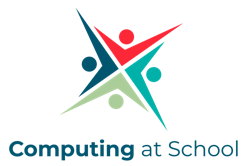 Engaged, curious
Empowered, informed
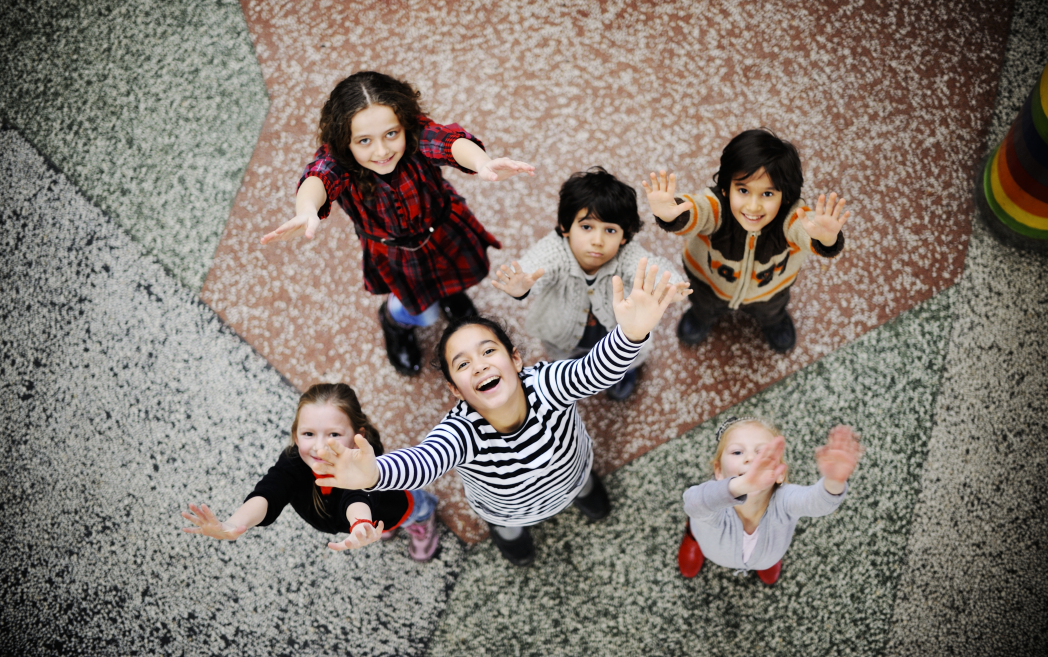 Creative, playful
Employed